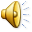 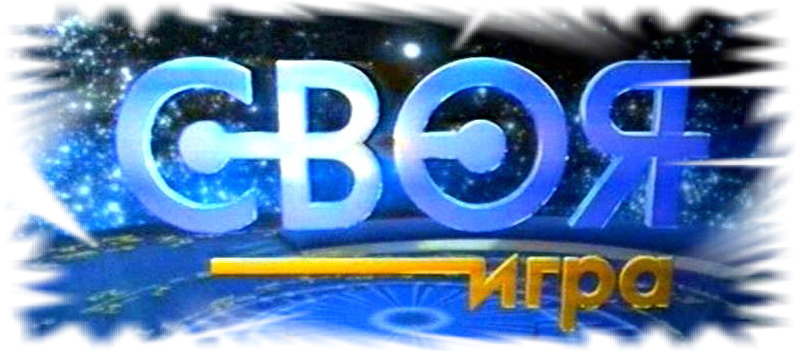 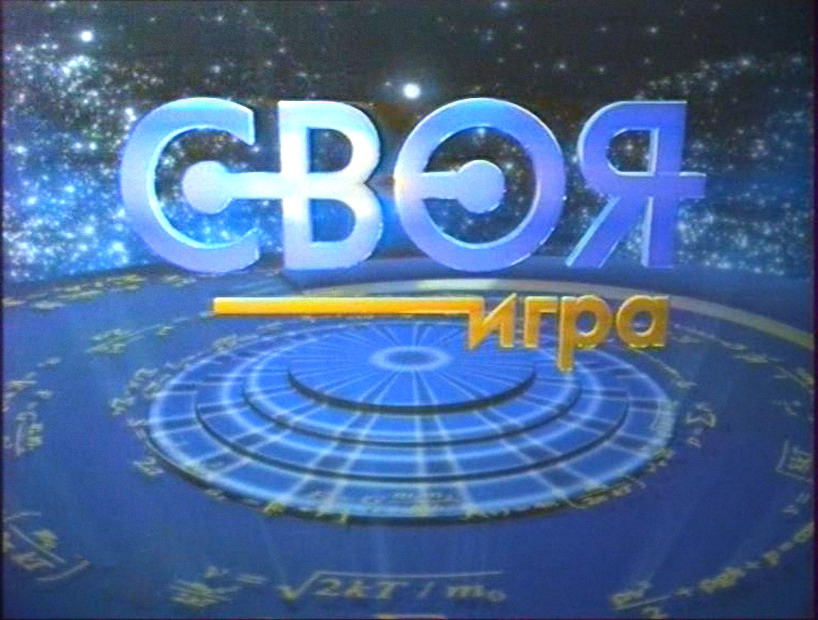 Разминка
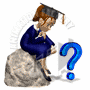 Разминка:
1 группа
2 группа
3 группа
4 группа
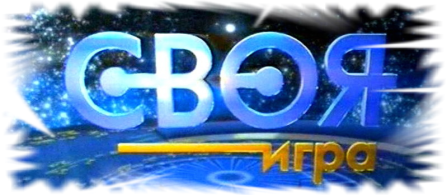 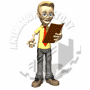 1. Назовите группы германской армии, которые осуществляли нападение на нашу страну в июне 1941 года.
2. Назовите дату капитуляции фашистской Германии.
3. Назовите трех писателей, участников Великой Отечественной войны.
4. Назовите двух известных советских поэтесс, писавших о войне.
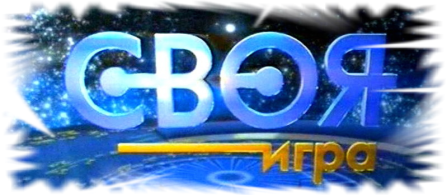 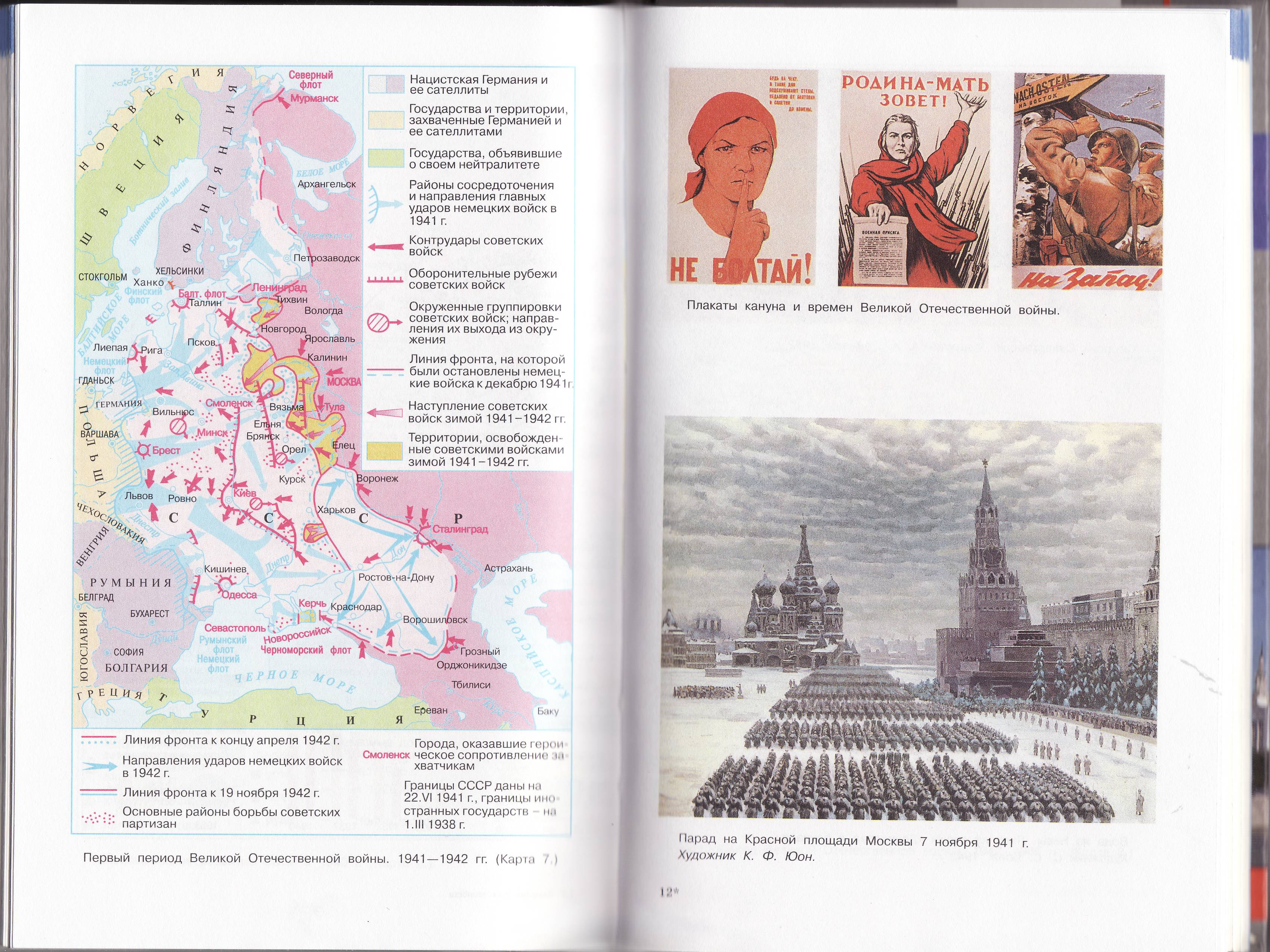 СЕВЕР
ЦЕНТР
ЮГ
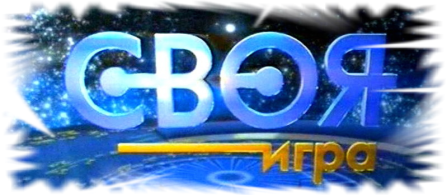 8 мая 1945 года
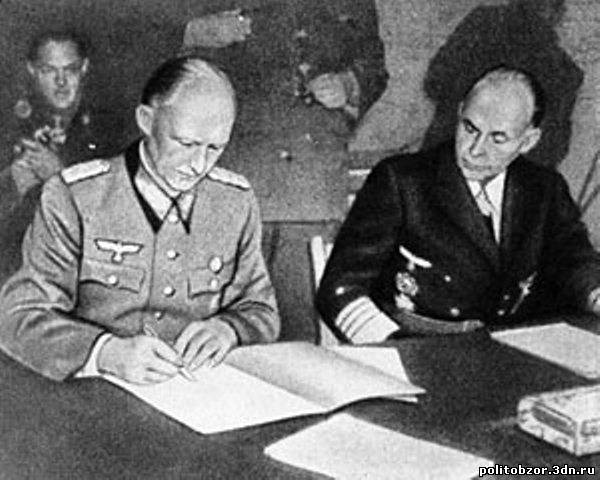 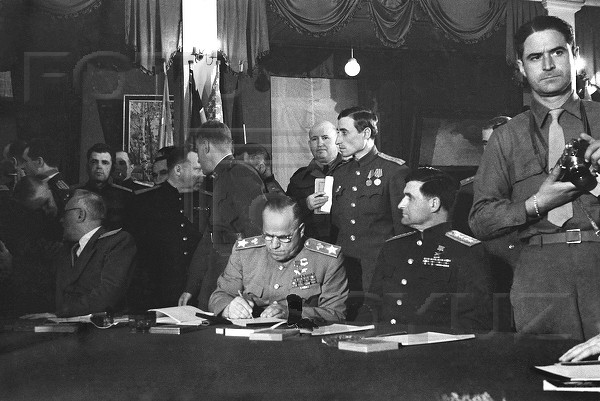 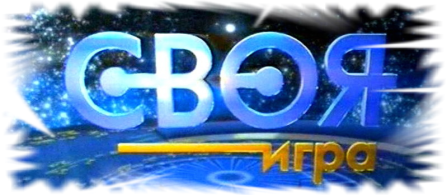 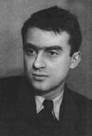 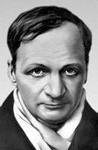 Константин Симонов
Семен Гудзенко
Андрей Платонов
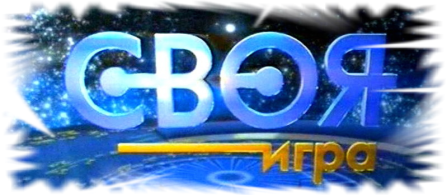 Юлия Друнина
Ольга Берггольц
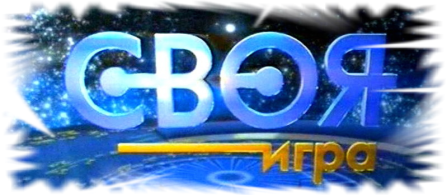 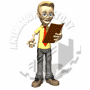 1. Какие города впервые подверглись ядерной бомбардировке?
2. Как были названы действия Красной Армии в 1944 году?
3. Назовите автора стихотворения «Жди меня и я вернусь, только очень жди».
4. Назовите  автора стихотворения «Ты помнишь, Алеша, дороги Смоленщины...».
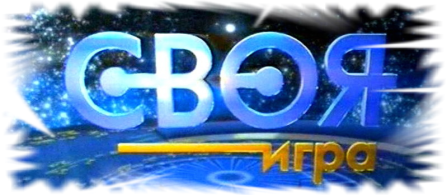 Хиросима и Нагасаки
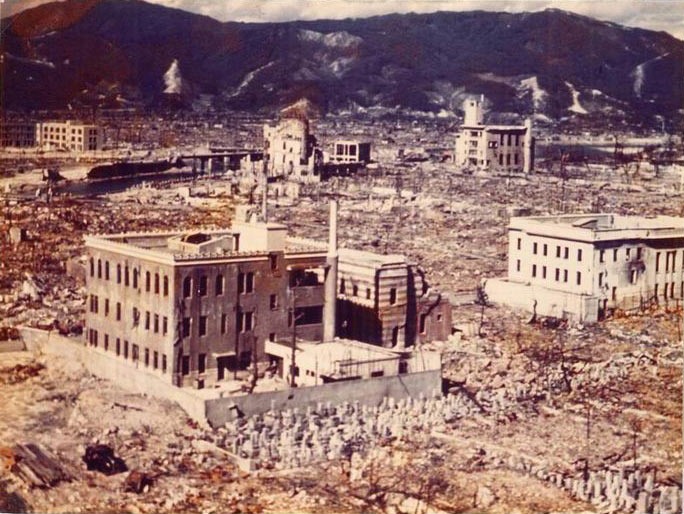 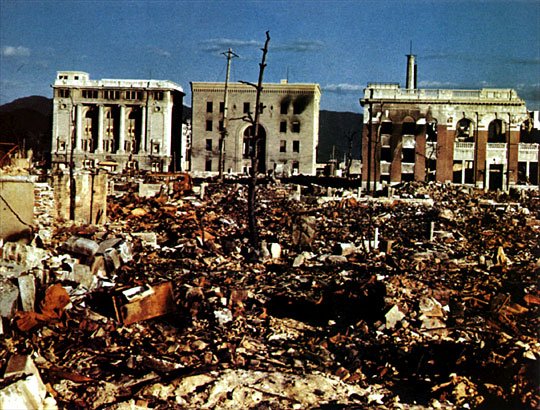 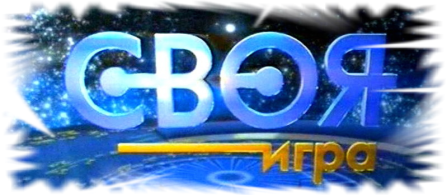 «Десять сталинских ударов»
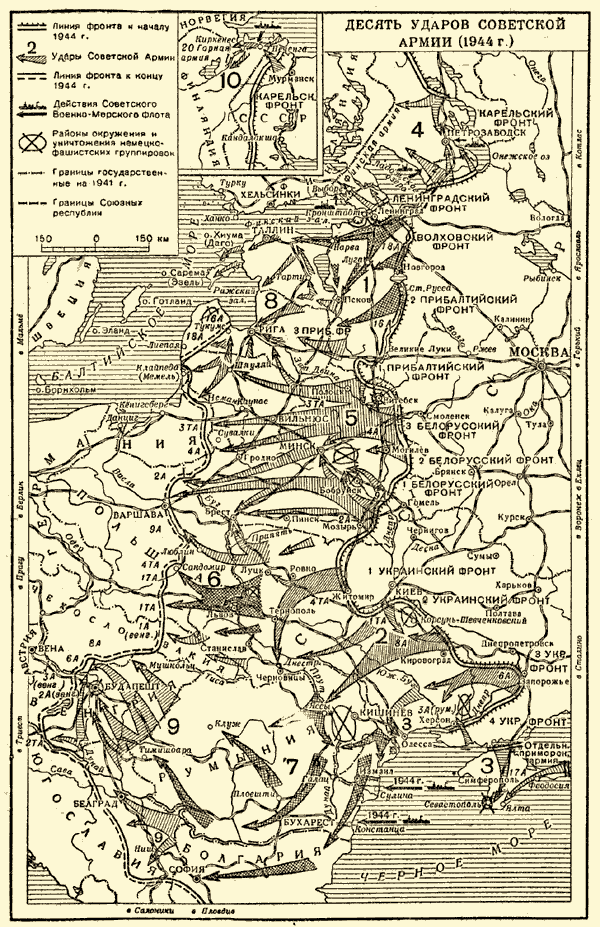 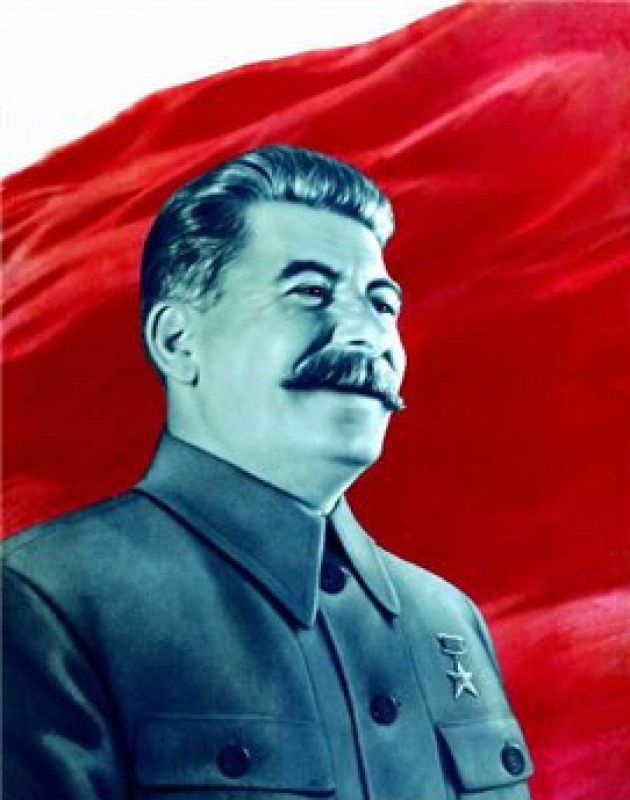 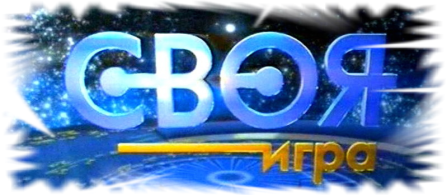 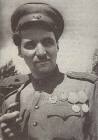 Константин Симонов
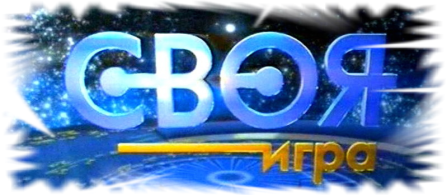 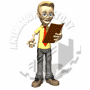 1. Через сколько месяцев после капитуляции Германии СССР должен был объявить войну Японии?
2. Назовите фамилию самого знаменитого полководца Великой Отечественной войны.
3. Назовите автора песни «Журавли».
4. Назовите автора стихотворения «Его зарыли в шар земной».
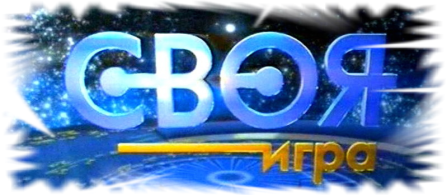 Через 3 месяца.
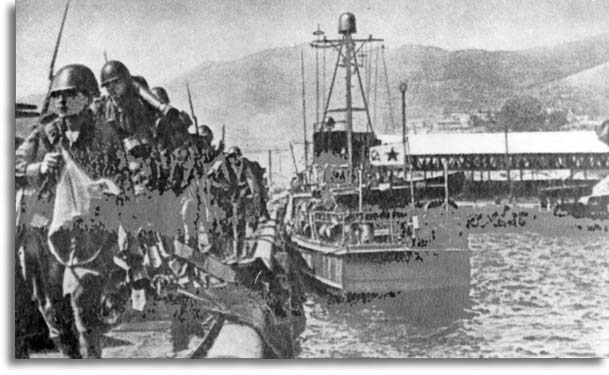 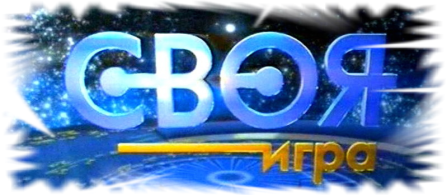 Георгий Константинович ЖУКОВ
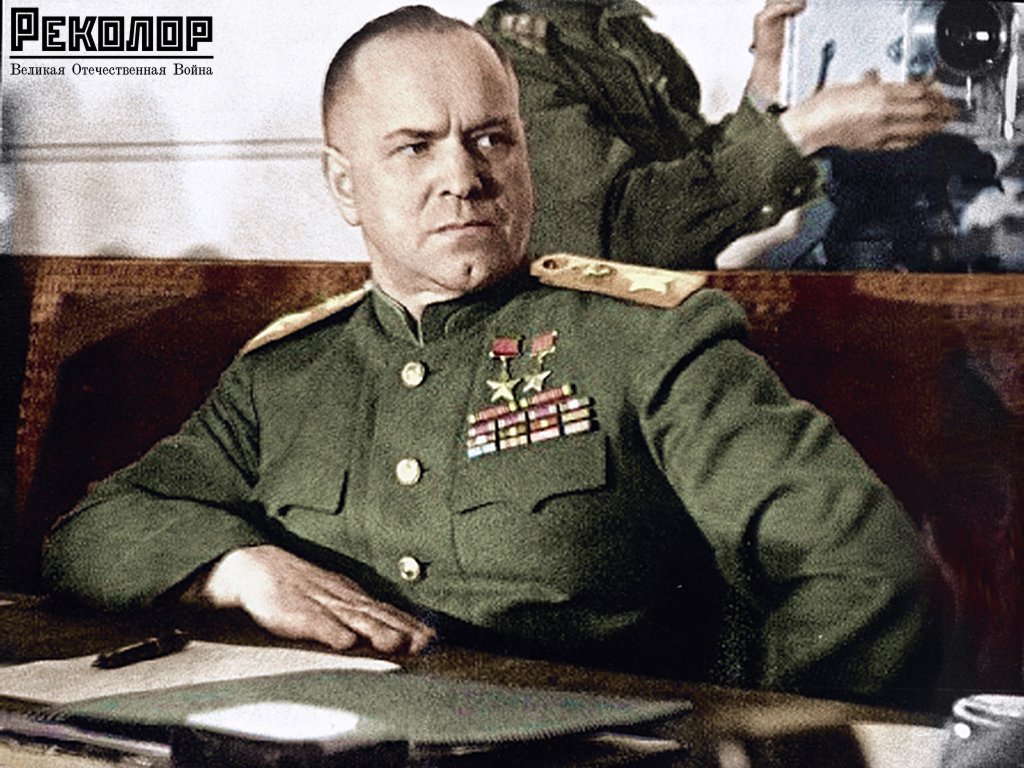 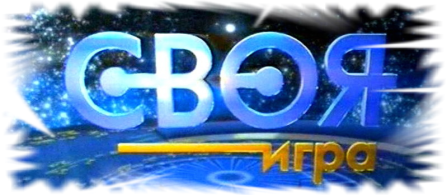 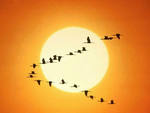 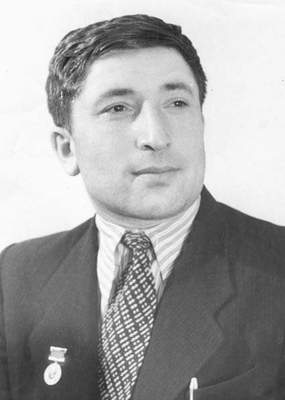 Расул Гамзатов
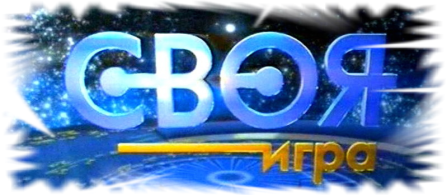 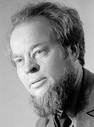 Сергей Сергеевич Орлов
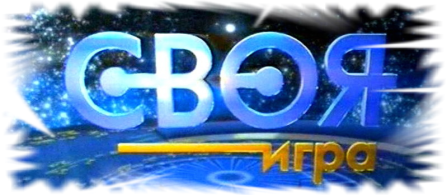 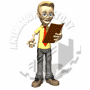 1. Около какого города на р.Эльбе встретились советские и американские войска?
2. Назовите знаменитую крепость – герой.
3. Советский поэт-фронтовик  «Умер не от старости, а от старых военных ран».
4. Какой из своих романов А.Н.Толстой закончил писать в день начала Великой Отечественной войны?
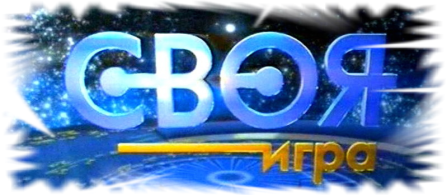 г.Торгау
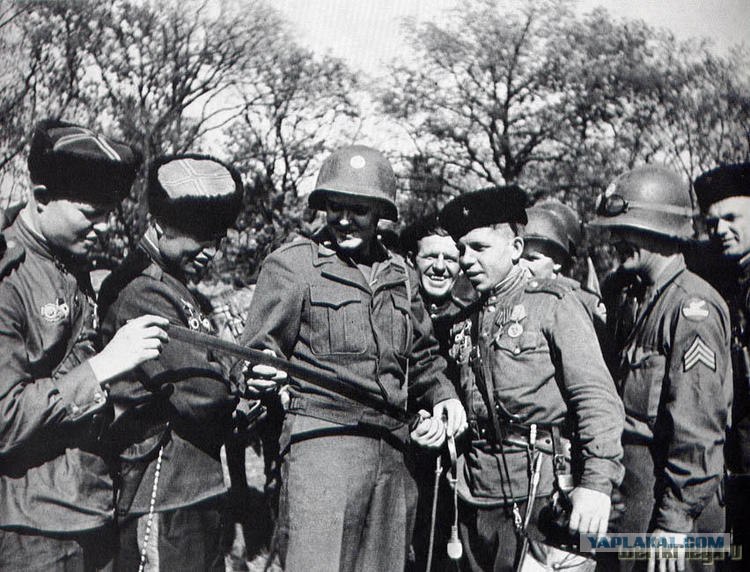 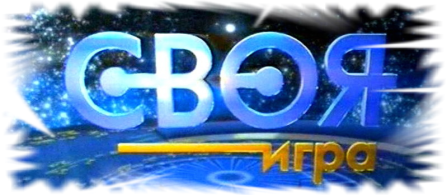 Брестская крепость
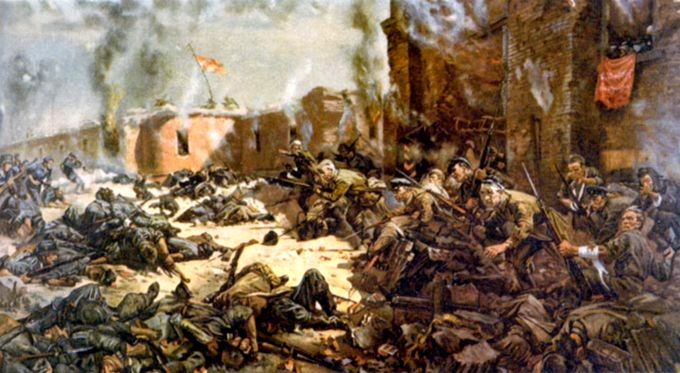 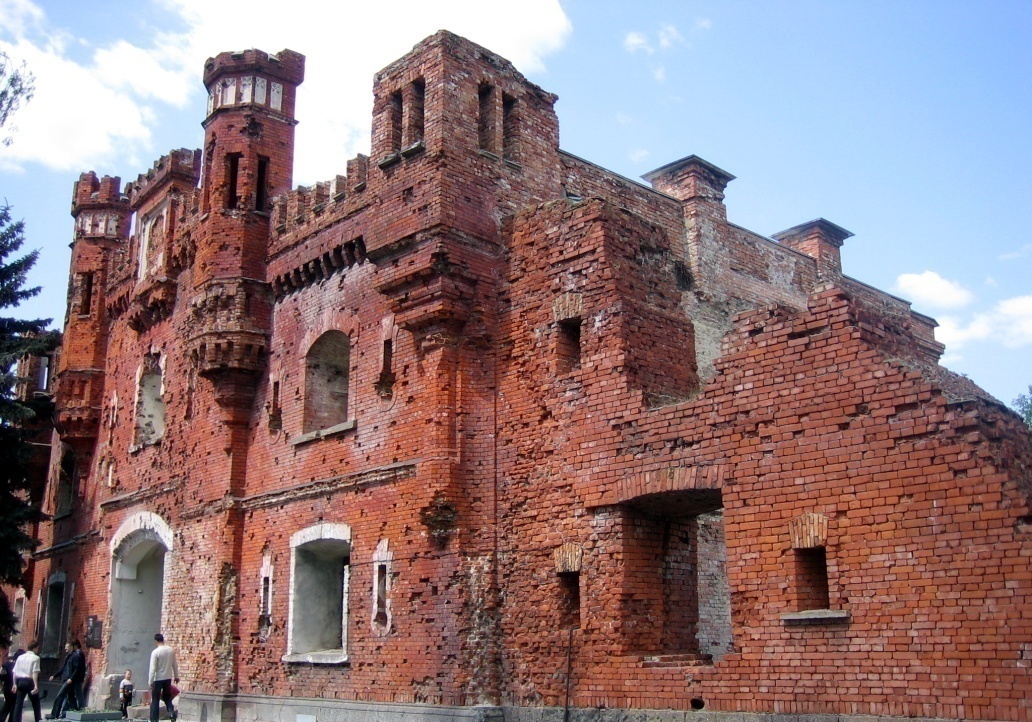 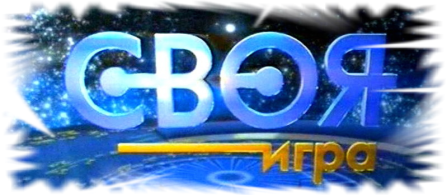 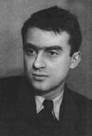 Семен Гудзенко
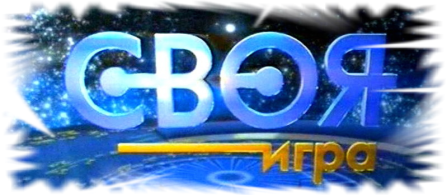 «Хмурое утро»
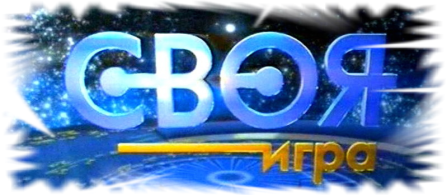 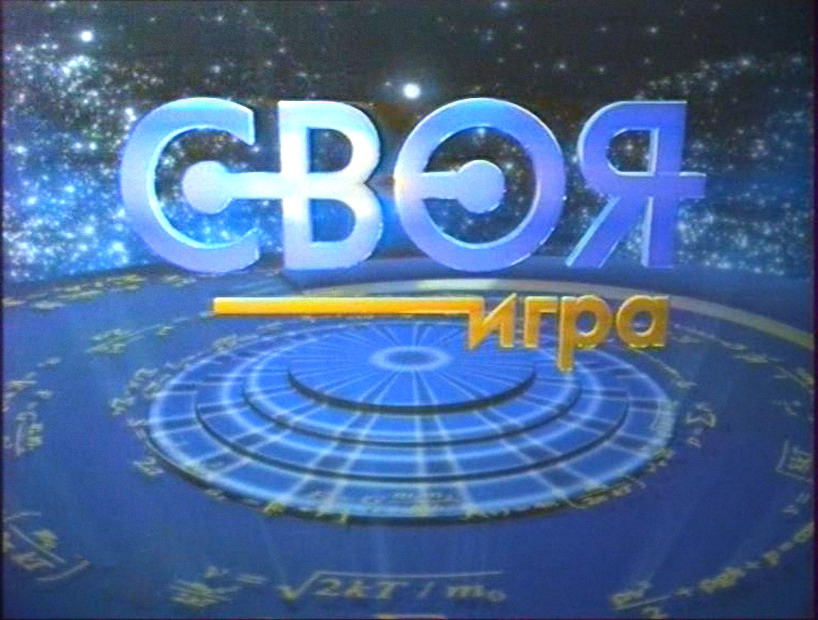 1 раунд
«Трагическое начало»
ИСТОРИЯ
10
20
30
40
ЛИТЕРАТУРА
10
20
30
40
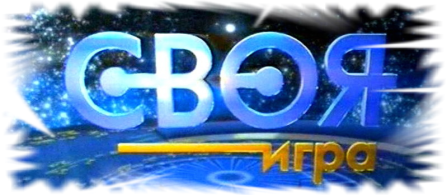 Назовите дату начала Великой Отечественной войны.
22 июня 1941 года
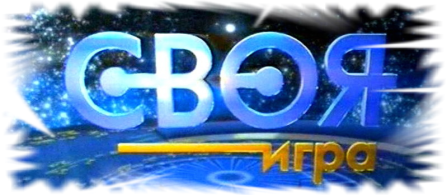 Как назывался немецкий план ведения войны против СССР?
«Барбаросса»
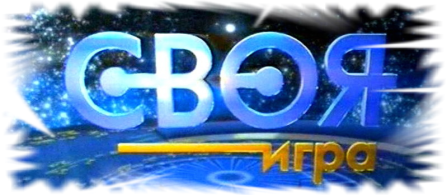 Кто обратился к советским людям 22 июня 1941 года с заявлением о начале войны с Германией?
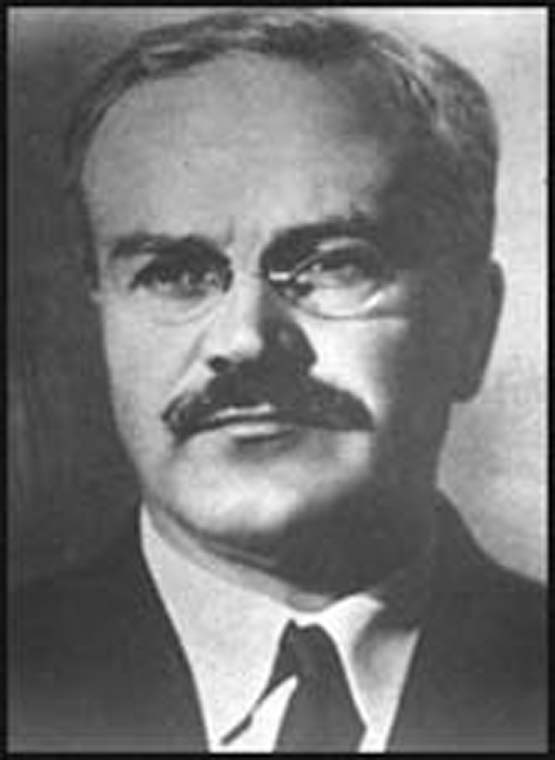 Вячеслав Михайлович Молотов
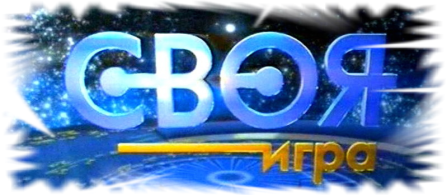 Этими словами стала заканчиваться любая сводка с фронта. 
Назовите эти слова.
Наше дело правое!
Враг будет разбит!
Победа будет за нами!
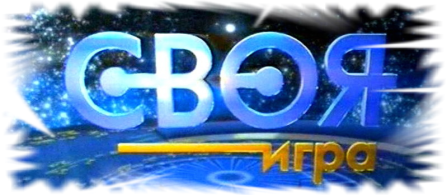 «Жизнь моя песней звенела в народе,
Смерть моя песней борьбы прозвучит!»
Назовите автора строк.
Муса 
Джалиль
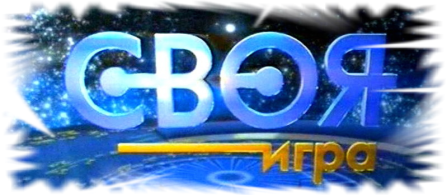 Великая Отечественная война сделала этого писателя фронтовым корреспондентом газеты «Красная звезда», «Броня», «Одухотворенные люди»
Андрей Платонович Платонов
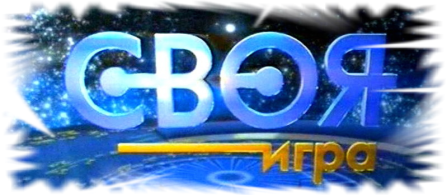 Поэт фронтового поколения. Будучи студентом ушел добровольцем на фронт. Самое известное стихотворение «Сороковые»
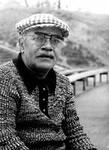 Давид Самуилович Самойлов
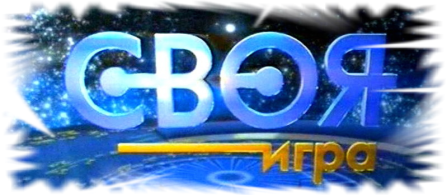 Назовите писателя и его произведение о жизни крестьянских детей в послевоенное время, у которых любимым лакомством был пряник.
В.П.Астафьев 
«Конь с розовой гривой»
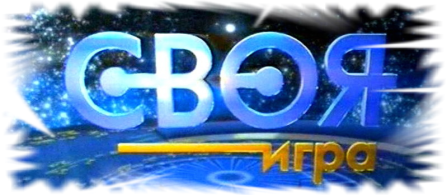 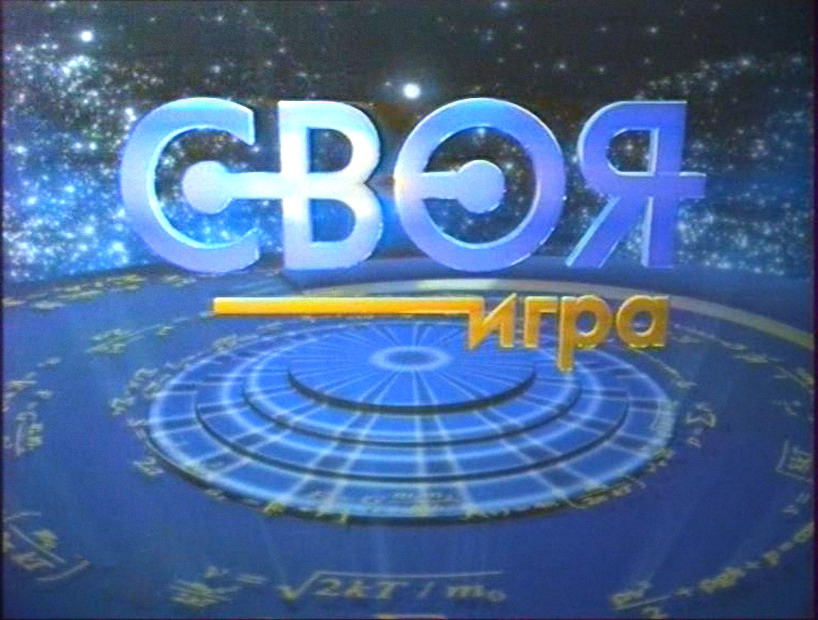 2 раунд
«Коренной перелом»
ИСТОРИЯ
10
20
30
40
ЛИТЕРАТУРА
10
20
30
40
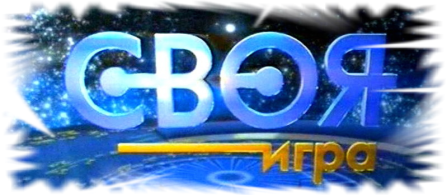 Какое название носила операция фашистской Германии по захвату Москвы?
«Тайфун»
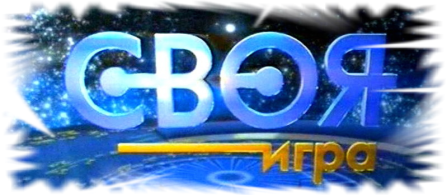 Какое значение в ходе Великой Отечественной войны имела Сталинградская битва?
Начало коренного перелома в ходе войны.
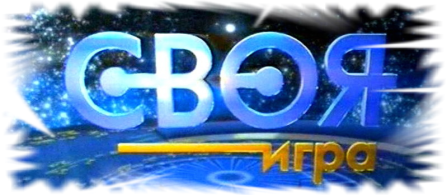 Перед этой битвой немецкое командование сосредоточило значительные силы, состоящие прежде всего из бронетанковых дивизий, оснащенных танками современных моделей «Тигр» и «Пантера». 
Что это за битва?
Курская битва
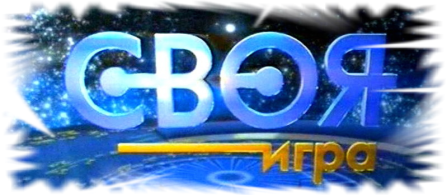 Как назвалась операция, которую развернули партизанские отряды с 3 августа по 15 сентября 1943 года и, которая парализовала транспортное сообщение в тылу врага?
«Рельсовая война»
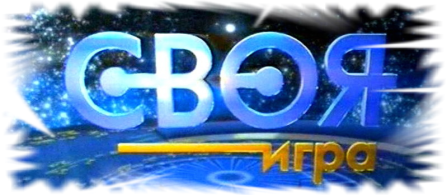 Когда в 1941г. враг приближался к Москве, на улицах города появились плакаты со словами: «Ребята, не Москва ль за нами?». Откуда взяты эти слова, кто их автор?
«Бородино» М.Ю.Лермонтов
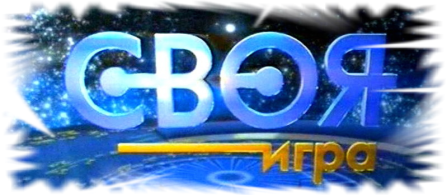 Кому принадлежат строки? 
 
 Переправа, переправа…
 Темень, холод. Ночь как год.
Но вцепился в берег правый,
Там остался первый взвод.
А.Т.Твардовский
«Василий Теркин»
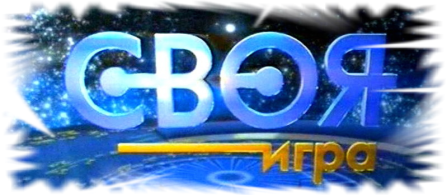 Назовите имя героини поэмы М. Алигер, которой принадлежат слова: 

«Граждане, не стойте, не смотрите,
 Я живая, голос мой звучит.
 Убивайте их, травите, жгите,
 Я умру, но правда победит!»
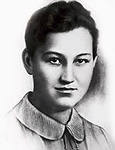 Зоя
 Космодемьянская
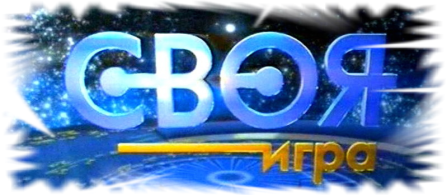 Назовите рассказ об уроках доброты.
В.Распутин
«Уроки французского»
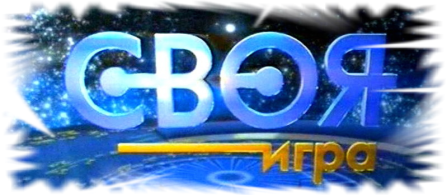 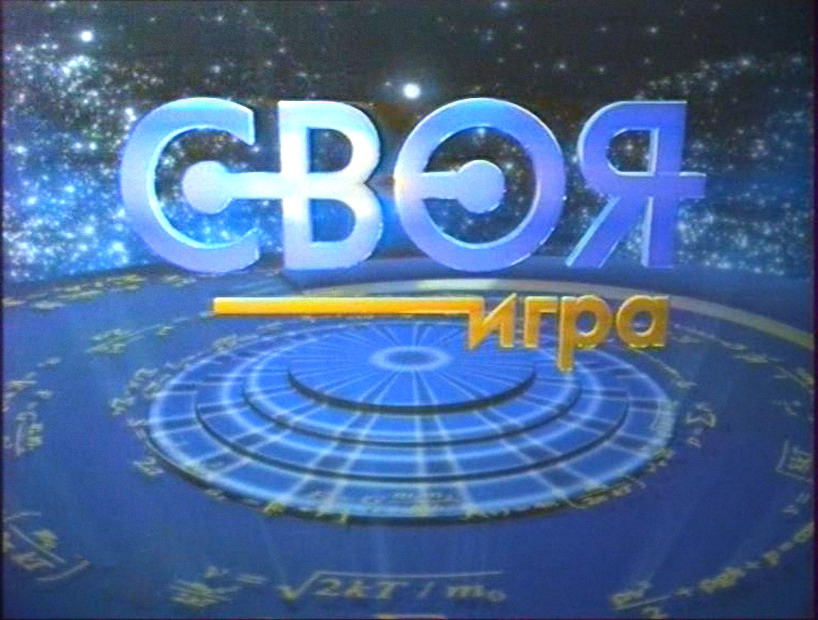 3 раунд
«Великая Победа»
ИСТОРИЯ
10
20
30
40
ЛИТЕРАТУРА
10
20
30
40
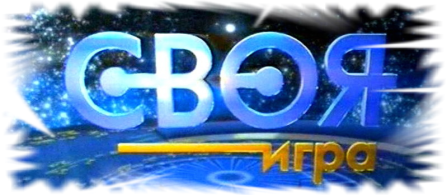 Как называлась операция советских войск по освобождению Белоруссии?
«Багратион»
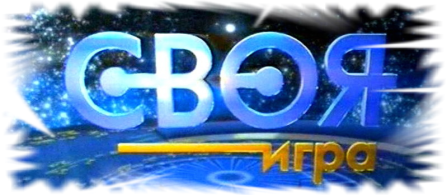 Как назывались укрепления фашистов на Днепре, о которых Гитлер сказал следующее: «Скорее Днепр потечет обратно, нежели русские преодолеют его»?
«Восточный вал»
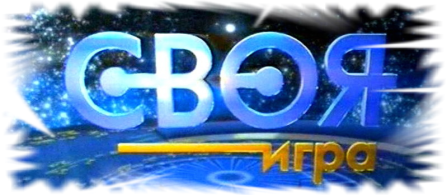 Назовите дату проведения Крымской (Ялтинской) конференции.
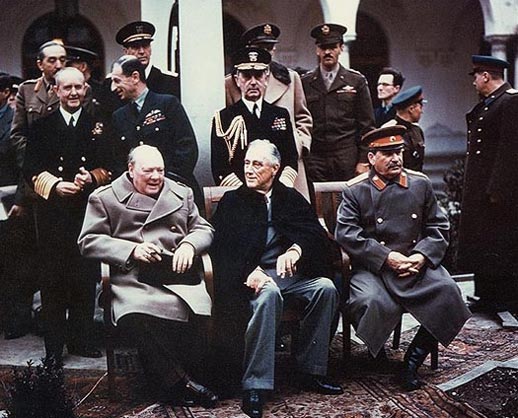 Февраль 1945 года
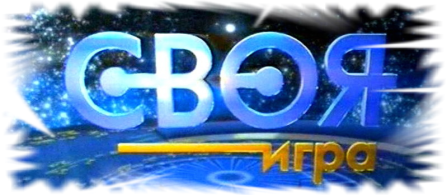 Когда и кем было водружено Красное Знамя Победы над рейхстагом?
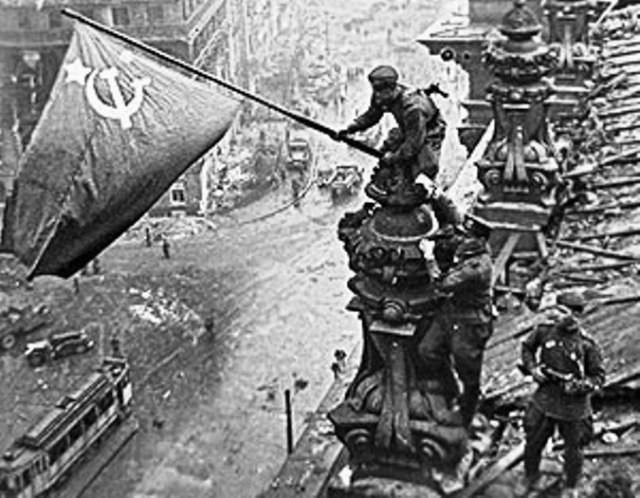 30 апреля 1945 г.
Михаил Егоров и Мелитон Кантария
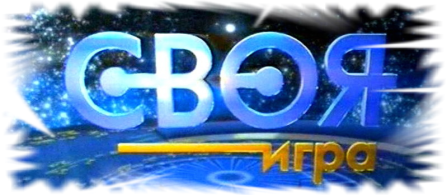 Назовите автора рассказа «Судьба человека»
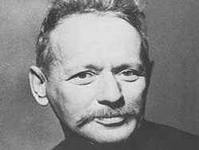 М.А.
Шолохов
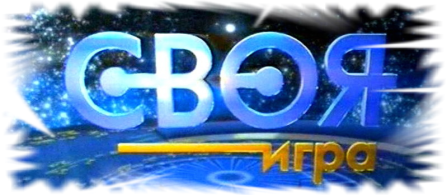 Советский писатель, пленник Архипелага ГУЛАГ
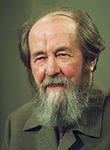 Александр Иванович Солженицын
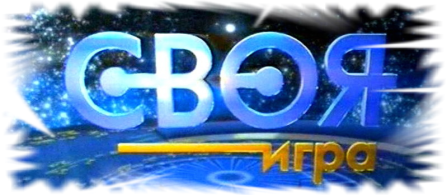 Рассказ А.И.Солженицына, где описаны картины послевоенной деревни.
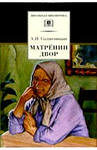 «Матренин двор»
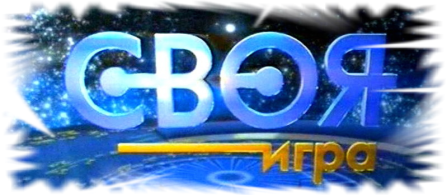 Веселый, задорный, никогда не унывающий литературный солдат.
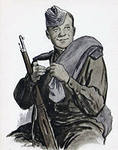 Василий Теркин
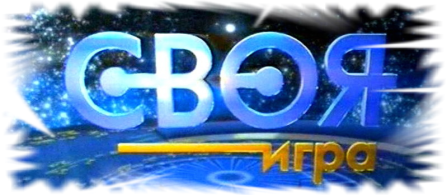 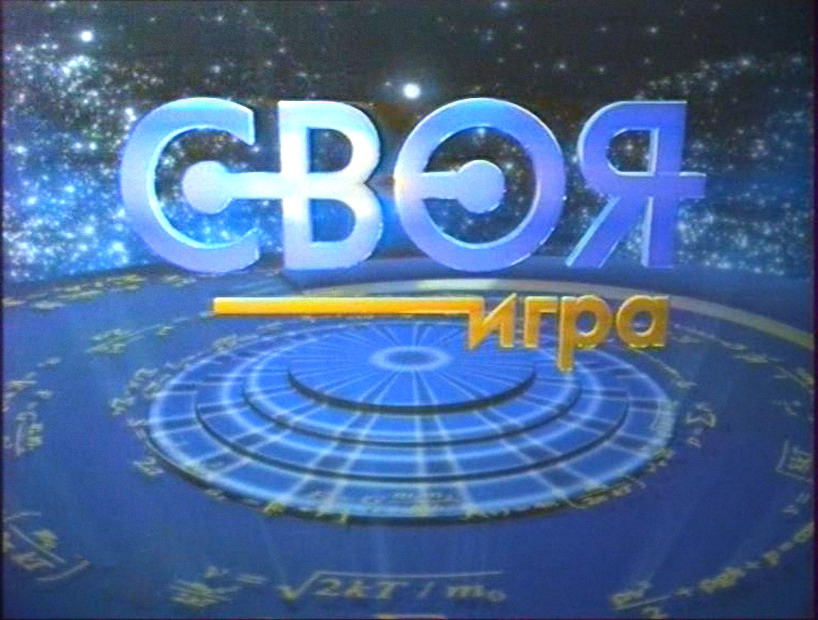 ЭТО ИНТЕРЕСНО!
План нападения фашистской Германии на СССР назывался «Барбаросса», что в переводе означает «Рыжебородый».
Говорят, что многим советским солдатам еще до 1944 года удавалось лично открыть «второй фронт». Они открывали американскую тушенку, поставляемую по ленд-лизу.
Говорят, что когда сложилась критическая ситуация с продовольствием под Москвой, бывший интендант царской армии сказал: «Русскую армию спасут три «С»…  Сало, сухари, спирт.
Этот факт, по словам Г.Геринга, не приняло в расчет нацистское руководство перед началом войны и это стало роковым для Германии – «РУССКИЙ ДУХ».
В 1942 г. по приказу Государственного комитета обороны в военную форму офицерам были возвращены элементы, за ношение которых в годы гражданской войны можно было поплатиться жизнью – офицерские погоны.
Дневник ленинградской девочки Тани Савичевой стал одним из важных документов обвинения нацистских преступников на Нюрнбергском процессе.
Перед началом наступления на Зееловских высотах в битве за Берлин советскими войсками было использовано 143 прожектора, которые мощным светом ударили в глаза противника.
Всего за годы Великой Отечественной войны было проведено три парада на Красной площади в Москве – 7 ноября 1941 года, 1 мая 1945 года, 24 июня 1945 года.
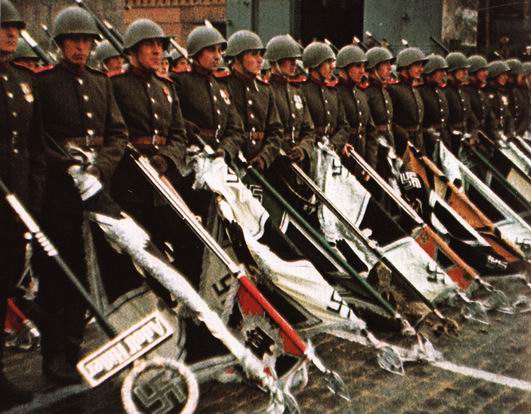 А знаете ли вы, что несмотря на то, что Иван Кожедуб попал на фронт только весной 1943 г., он стал самым результативным летчиком за всю историю Второй мировой войны – 64 сбитых самолета. При это он сам не был сбит ни разу.
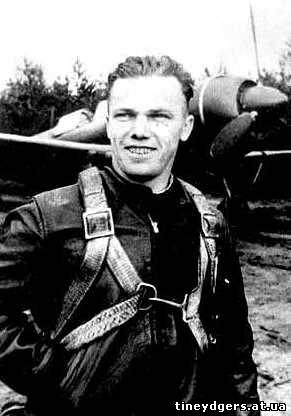 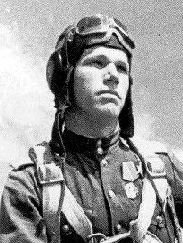 А знаете ли вы, что Мария Октябрьская – единственная женщина – Герой Советского Союза, воевавшая в бронетанковых войсках. Причем ее танк Т-34 «Боевая подруга» был построен на ее собственные сбережения – 50 тысяч рублей.
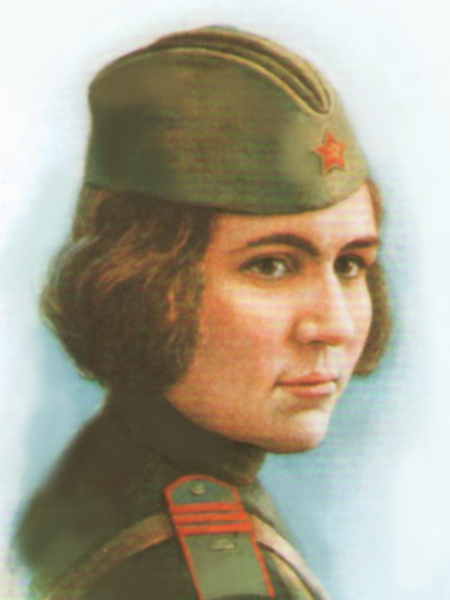 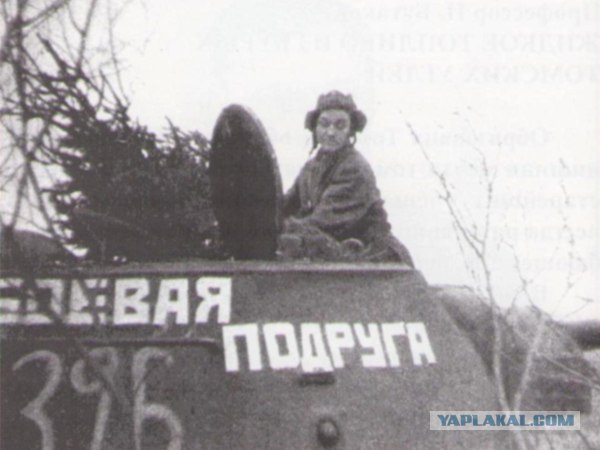 А знаете ли вы, что настоящим асом – летчиком – истребителем считается Лидия Литвяк, которая занесена в Книгу рекордов Гиннеса.  Она погибла в 1943 г. – ей не было даже 22 лет.
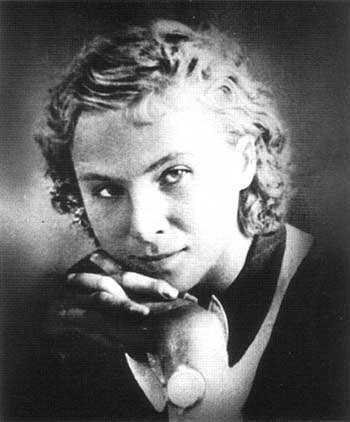 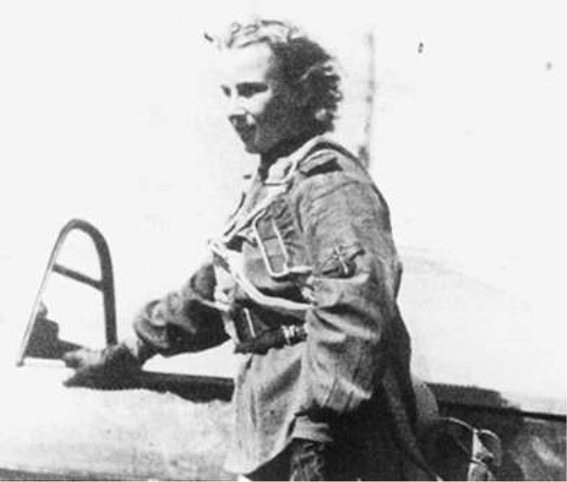 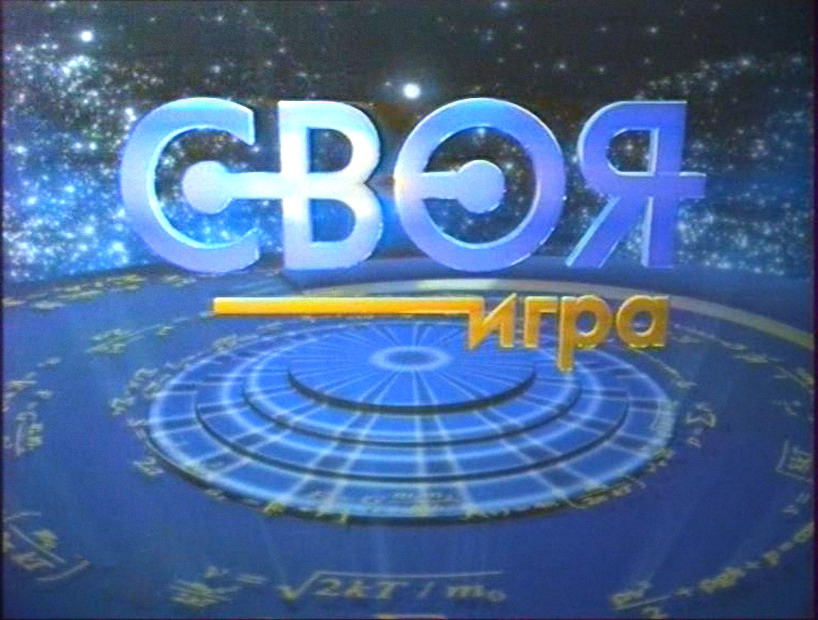 Подведение итогов!
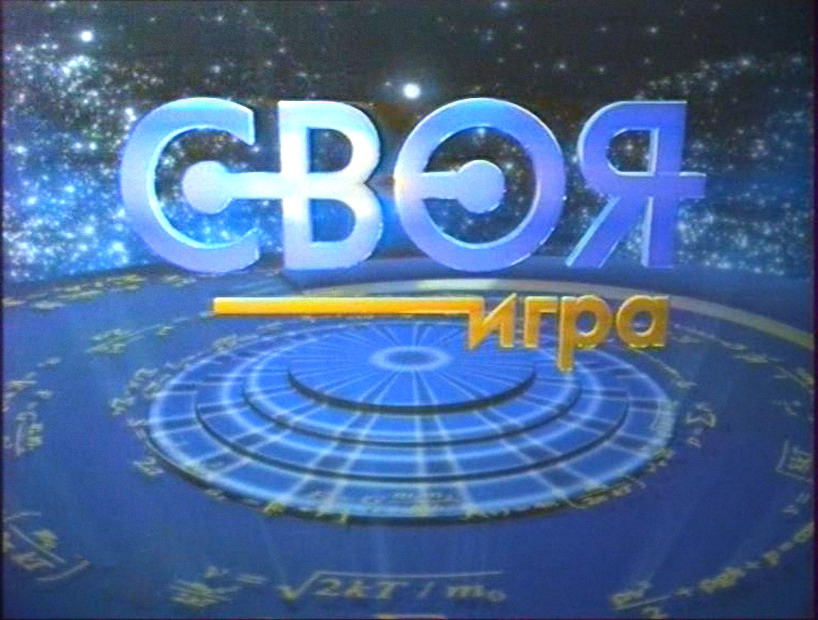 СПАСИБО ЗА ИГРУ!